TÁJÉKOZTATÓ
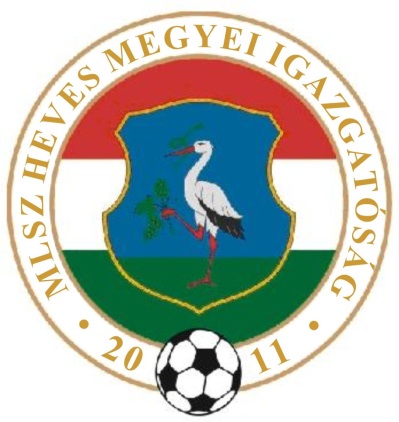 2015-2016.
VERSENYKIÍRÁSI VÁLTOZÁSOK A 2015- 2016 BAJNOKI ESZTENDŐRE
Megyei I. felnőtt:
Alsó korhatár: 16. életévét a mérkőzés napjáig naptári napra betöltötte

A mérkőzésre kötelezően nevezendő legalább 3 fő 1995. január 1. és utána született (a továbbiakban UP) labdarúgó, ezek közül a pályán kell lennie legalább 1 főnek. Amennyiben a csapatból egyszerre csak egy fő UP játékos van a pályán, az csak UP játékossal cserélhető.
 
Csere:     7  játékosból 5  fő cserélhető!!!

Az egész mérkőzés során lennie kell a pályán 1995. január 01-én vagy az után született játékosnak! (Amennyiben a csapatból egyszerre csak egy fő 1995.01.01-én vagy azután született játékos van a pályán, az csak utánpótlás korú játékossal cserélhető!)

Kivétel:
 Sérülés esetén nincs több korosztályos csere
Korosztályos kiállításnál nincs több korosztályos csere lehetőség
Megyei II., III., IV. felnőtt:
Alsó korhatár: 16. életévét a mérkőzés napjáig naptári napra betöltötte

Felső korhatár nincs.

A versenyjegyzőkönyvbe beírt 7 fő cserejátékos közül 5 fő cserélhető.

 A felnőtt bajnokság ezen osztályaiban nincs korosztályos megkötés!!!
U19 (Megyei I. osztály):Önálló bajnokság
1997. január 1. és 2000. december 31. között születettek (+ túlkorosok).
Túlkoros (1995. január 1-én és utána született) játékos 5 fő nevezhető és egyidőben szerepeltethető. 
Játékra jogosultak az alábbi évben születettek:
1995, 1996		– túlkoros (maximum 5 fő)
1997, 1998, 1999, 2000 – normál U19 korosztály

A versenyjegyzőkönyvbe beírt 7 fő cserejátékos közül 7 fő cserélhető.
U19 (Megyei II., III. osztály):A megyei II és III felnőtt találkozók előmérkőzése
1997. január 1. és 2001. december 31. között születettek+túlkorosok.  (Eltérően a Megyei I. U19-től!)
Túlkoros (1995. január 1-én és utána született) játékos 5 fő nevezhető és egyidőben szerepeltethető.
Játékra jogosultak az alábbi évben születettek:
1995, 1996		– túlkoros (maximum 5 fő)
1997, 1998, 1999, 2000, 2001 – normál U19 korosztály
A versenyjegyzőkönyvbe beírt 7 fő cserejátékos közül 7 fő cserélhető.
U16 (I. osztály):A megyei I. felnőtt találkozók előmérkőzése
2000. január 1. és 2002. december 31. között születettek. 
Túlkoros illetve fiatalabb korú játékos szerepeltetése nem megengedett!
Játékra jogosultak az alábbi évben születettek: (2000, 2001, 2002)
A versenyjegyzőkönyvbe beírt 7 fő cserejátékos közül 7 fő cserélhető.
U16 (II. osztály):Önálló bajnokság
2000. január 1. és 2002. december 31. között születettek. 
Túlkoros illetve fiatalabb korú játékos szerepeltetése nem megengedett!
Játékra jogosultak az alábbi évben születettek: (2000, 2001, 2002)
A versenyjegyzőkönyvbe beírt 7 fő cserejátékos közül 7 fő cserélhető.
U14 bajnokság:¾ pályás Önálló bajnokság (több csoportos)
Korosztály: 2002. január 1. - 2004. december 31. között születettek. Túlkoros játékos szerepeltetése nem megengedett.
Játékidő: 	2 x 35 perc
Pálya mérete: Két 16-os közötti terület (3/4 pálya)
Kapu mérete: 	5 x 2 m
Játékosok létszáma: 9 fő (1 kapus + 8 mezőnyjátékos). A mérkőzést csak akkor szabad elkezdeni, ha mindkét csapat legalább 9 fő játékra kész állapotban lévő játékossal a mérkőzésre megjelent. A mérkőzés folyamán megengedett minimális csapatlétszám, amellyel még folytatható a mérkőzés: 7 fő (1+6 fő)
Cserék: A verseny jegyzőkönyvbe beírt 5 fő cserejátékos közül 5 fő játékos cserélhető. A lecserélt játékosok visszacserélhetőek. Csere csak a félpályánál, a kispadok oldalán lehetséges. 
Büntetőpont: 	9 méterre, büntetőterület: 12 méterre kell kijelölni.
Szabadrúgás: 	7 méterre a letett labdától
Szögletrúgás:	a kapufától 16,5 méterre. (a büntetőterület sarokpontjáról).
Bedobás: 	az oldalvonalon túljutott labdát csak bedobással lehet játékba hozni.
A labda mérete: A játékot 5-ös labdával kell játszani.
Les szabály:	alkalmazni kell
Sárga és piros lap: alkalmazni kell
Tartalékcsapatban szerepeltetés
Tartalékcsapatban a sportszervezet csak azon labdarúgói szerepeltethetők,akik az adott hétvégén/fordulóban a sportszervezet egyetlen más csapatában sem szerepeltek. (Adott fordulónak a szombatot és vasárnapot, vagy hétközi mérkőzést, együtt kell érteni)

 Az eredeti sorsolástól eltérő időpontban lejátszandó mérkőzés(ek) a játékjogosultság szempontjából úgy tekintendő(k), mintha az érintett mérkőzés az eredetileg kisorsolt időpontban kerülne/került volna lejátszásra!

 Fentiek figyelembevétele mellett a bajnokság utolsó 4 fordulójának mérkőzésein már csak azok a labdarúgók szerepeltethetők, akik a bajnokság során legalább 5 alkalommal szerepeltek (pályára léptek) a tartalékcsapatban. Az első csapat játékosai közül!!!
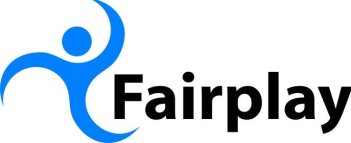 A versenyengedélyek ebben a bajnoki évben citromsárga színűek!
   (Amennyiben valakinek mégis kék színű lenne kiadva,    azt a játékvezetői jelentésben rögzíteni kell.

Amennyiben a mérkőzés előtti ellenőrzésnél a játékos személyazonossága a képről nem állapítható meg (kisebb kori fénykép) viszont a személyazonosság megegyezik, akkor a játékvezetői jelentésben fel kell tüntetni az esetleges fényképcsere lehetőségét.
VERSENYENGEDÉLYEKés SPORTORVOSI KÁRTYÁK
Regisztrációs kártya
A mérkőzések során, a kispadon az érintett sportszervezetek csak azon személyei tartózkodhatnak, akik neve (kódszámukkal együtt) a mérkőzés jegyzőkönyvébe a kispadon helyet foglalók rovatba beírásra került és ezen személy részére az MLSZ Heves Megyei Igazgatóság által kiállított névre szóló regisztrációs kártyát a mérkőzés előtt a labdarúgók Versenyigazolványaival együtt leadják a játékvezetőnek!

Megyei II. osztálytól lefelé regisztrációs alapkártya kiváltására is van lehetőség!
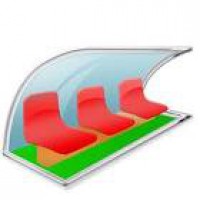 MEGYE I. O. FELNŐTT	         	10 FŐ
MEGYE I. O. U-19 	          	         	3 FŐ
MEGYE I. O. U16 – U14	         	3 FŐ
 
MEGYE II.O. FELNŐTT	         	8 FŐ
MEGYE II.O. U19, U16 VAGY U14   	3 FŐ

MEGYE III.O. FELNŐTT	       	8 FŐ
MEGYE III.O. U19		        	3 FŐ

MEGYE IV.O.  		   	6 FŐ


MAGYAR KUPA		         	8 FŐ
RENDEZŐI LÉTSZÁMOK BAJNOKI ÉS KUPA MÉRKŐZÉSEKEN:
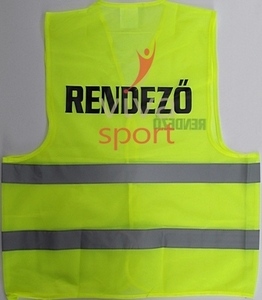 RENDEZŐI NÉVSOR
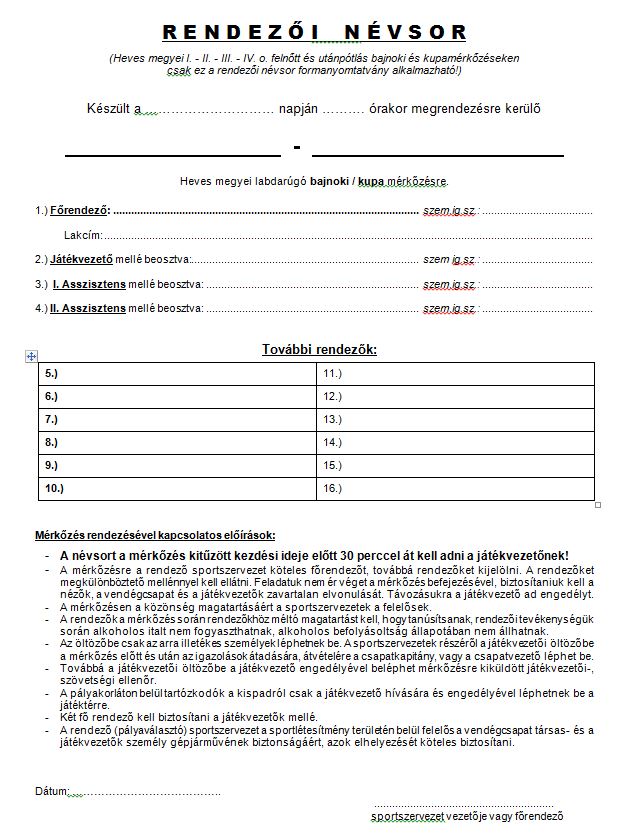 A mérkőzésen a közönség magatartásáért a sportszervezetek a felelősek.
A rendezők a mérkőzés során rendezőkhöz méltó magatartást kell, hogy tanúsítsanak, rendezői tevékenységük során alkoholos italt nem fogyaszthatnak, alkoholos befolyásoltság alatt nem állhatnak.
Az öltözőkbe csak az arra illetékes személyek léphetnek be. A sportszervezetek részéről a játékvezetői öltözőbe a mérkőzés előtt és után az igazolások átadására, átvételére a csapatkapitány vagy a csapatvezető léphet be.